Day #1: Marketing
Day #1: Marketing
Complete the student information sheet

Review Syllabus / DECA

Teacher Quiz

Ice Breaker #1

Ice Breaker #2

Exit Quiz
Syllabus
Class Structure
Each unit will have:
A unit syllabus 
A unit test 
At least one vocabulary quiz 
10 – 15 questions
Two – Three mini-assignments
One major project
All projects are usually 1 -4 people.  


Friday you will have a five question quiz at the start of each class
Major Projects
Examples:
Sales Process Video
Rock Concert Project
Ad Campaign


Project Tidbits:
You form groups unless your groups are terrible
Can always work by yourself
Ample class time is always given to complete projects in class
Follow the rubric(s)
Ask questions
Syllabus
Syllabus
Class Key Points
Projects & Tests are huge

Choose groups wisely

You should have little to no homework if you use your class time effectively

If I go too fast, tell me

The class website has all the info. for this class

If I post a quizlet…look at it

Study for quizzes & tests
Syllabus:  Due Friday, 08/29
Any Questions????
DECA…..
Smartest Group in the Room
Brain Teasers
Question #1
A farmer has seventeen sheep. 
All but nine of them die. 
How many sheep does he have left?
9
Question #2
What five letter word becomes 
shorter when you add two letters to it?
Short
Question #3
You are running in a street marathon and you overtake the person in 2nd place.
 What place are you now?
2nd Place
Question # 4
In British Columbia you cannot take a picture of a man with a wooden leg. 
Why not?
You cannot take a picture
With a wooden leg.
Question #5
A clerk at a butcher shop 
stands five feet ten inches tall 
and wears size 13 sneakers. 
What does he weigh?
Meat
Question #6
In a new Engineering Hostels containing 100 rooms. 
John Smith was hired to paint the numbers 
1 to 100 on the doors. 
How many times will John  have to paint the number eight ?
20 Times
8,18,28,38,48,58,68,78,98,80,81,82,83,84,85,86,87,88,88(2),89
Question #7
Divide 110 into two parts so that one will be 150 percent of the other.

 What are the 2 numbers?
44 & 66
Question #8
Jake weighs half as much as Joe, 
and John weighs three times as much as Jake. Together, they weigh 720 pounds. 
How much does each man weigh?
Jake:  120 lbs
Joe:  240 LBs
John:  360 LBS
Question #9
Why did the girl wear glasses 
during math class?
Because it improves di-vison!
Question #10
Why did the two 4's skip lunch?
Because they already 8
Question #11
13
?
Question #12
8 x 12 = _______
96
Question #13
Last week Forbes announced its list of most valuable NFL franchises.  
Which team is worth the most money?

Dallas Cowboys

How much are the Cowboys worth?

$3.2 Billion
Question #14
According to Forbes, which NFL team is currently worth the least amount of money?

St. Louis Rams

$930 million
Question #15
Which country won the 2014 World Cup?
Germany
Question #16
As of Friday, August 22nd; how much money has been raised for ALS from 
the ice bucket challenge?
(July 29 – August 21)
$53.3 million

*$2.2 million in 2013
Question #17
Who is the most popular on…..
Katy Perry
Justin Bieber
Shakira
Question #18 & #19
Marshall Mathers @Eminem 
has 18,587,771 followers on Twitter.


How many tweets does he have?	

How many people does he follow?
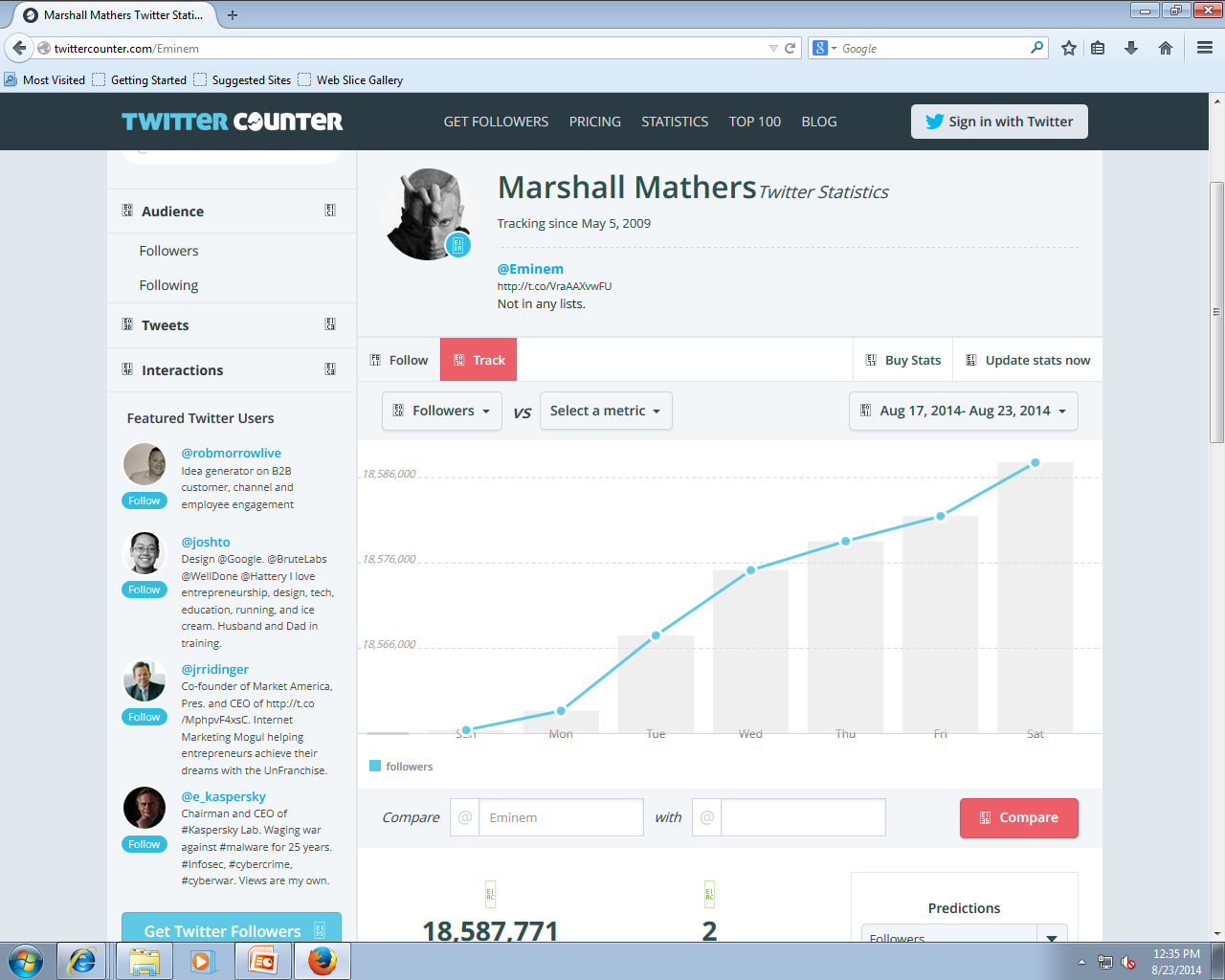 Two
Zero
Question #20
Name one of the top five companies on Vine:

General Electric
Lowes
Taco Bell
Dove
Urban Outfitters
Question #21
Name one of the top ten brands on Pinterest
Perfect Palette
Real Simple
The Beauty Department
HGTV
Apartment Therapy
Kate Spade of New York
Better Home & Gardens
Whole Foods
West Elm
Mashable
Question #22
Which NFL player has the TOP selling jersey in the NFL?
Johnny Manziel
Question #23
What is the #1 song on iTunes this week?
All About That Bass
by
Meghan Trainor
Question #24
Who is the Vice President of the United States?
Joe Biden
Question #25
What is the cheapest state in the country to purchase gas in ?
South Carolina
Question #26:  Two Truths & a Lie
An Oklahoma man killed his father by giving him an atomic wedgie

A women named Beautiful Existence successfully ate nothing but Starbucks for an entire year.

Mount Everest is the tallest mountain in the world
[Speaker Notes: Mauna Kea kills it at being the tallest.]
Question #27: Two Truths & a Lie
Bulls are enraged by the color Red

A Florida women gave birth in a Walmart parking lot while her husband was shopping

A teenager threw boiling water on a girl after she unfriended him on Facebook
Question #28
What industry is the worlds largest advertiser on television today?
Automobile
Question #29
What was the first menu item McDonalds offered?
Hot Dogs
Question #30
The best selling product of all-time is….?
The Rubik’s Cube
Question #31
1 in _____ American workers have been employed by McDonald’s.
8
Question #32
The most expensive celebrity wedding of all-time took place between whom?






*Wedding cost $34 million
Prince William 
& 
Kate Middleton
Question #33
What is the highest paid celebrity endorsement deal of all-time?

Name the celebrity for 1 point

Name the company for 1 point
David Beckham & Adidas:
$150 million for lifetime contract
Question #34
What company paid Justin Bieber $12.5 million to endorse their product?
O.P.I. Nail Polish
Question #35
According to TheDailyMeal.com; what fast-food restaurant serves a 1,720 calorie menu item.  
The highest single item on any fast-food menu.  

#1 Subway’s Double Meatball Marinara with Cheese
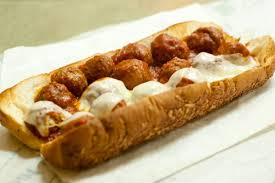 Brain Teaser Pic Puzzles
Question #36
Unfinished Business
Question #37
Right Under Your Nose
Question #38
Play on Words
Question #39
Just in Case
Question #40
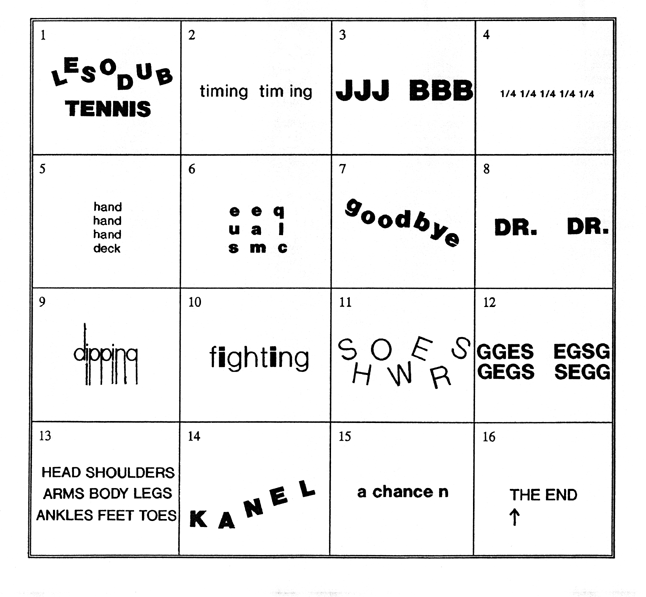 Close Quarters
Question #41
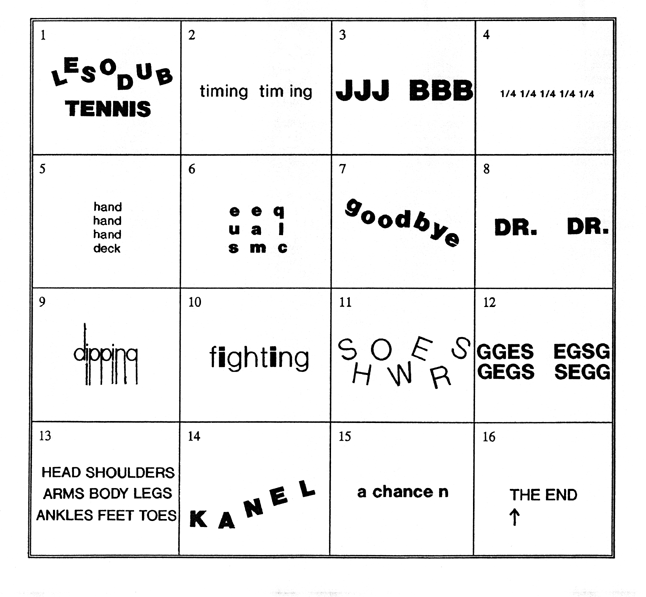 A paradox
Question #42
Water under the Bridge
Question #43
Forget It
Question #44
Making ends meet
Question #45
Sick in bed
Question #46
Mother-in-Law
Question #47
Short of Breath
Question #48
Seasons Greetings
Question #49
Son of a Gun
Question #50
Cross Country
The End
Add up points

Team with most points gets candy bag

2nd place gets two pieces

3rd place gets 1 piece
Ice Breaker #2
Topic Chairs
Task #3
Exit Quiz over rules, expectations, procedures

Ask questions, make comments
Exit Quiz International Marketing
What percentage of your grade is the  30 page paper?
How many tests will you have not including the midterm and final?